Литературные направления
Автор: учитель русского языка и литературы 
ГБОУ «школа 109»  подразделение в ФНКЦ им. Д.Рогачёва 
Капущак Марианна Николаевна
Литературное направление
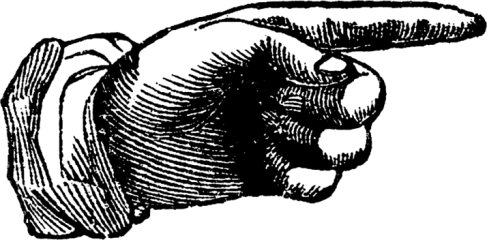 - это художественный метод, формирующий общие идейно-эстетические принципы в творчестве множества писателей.
КЛАССИЦИЗМ
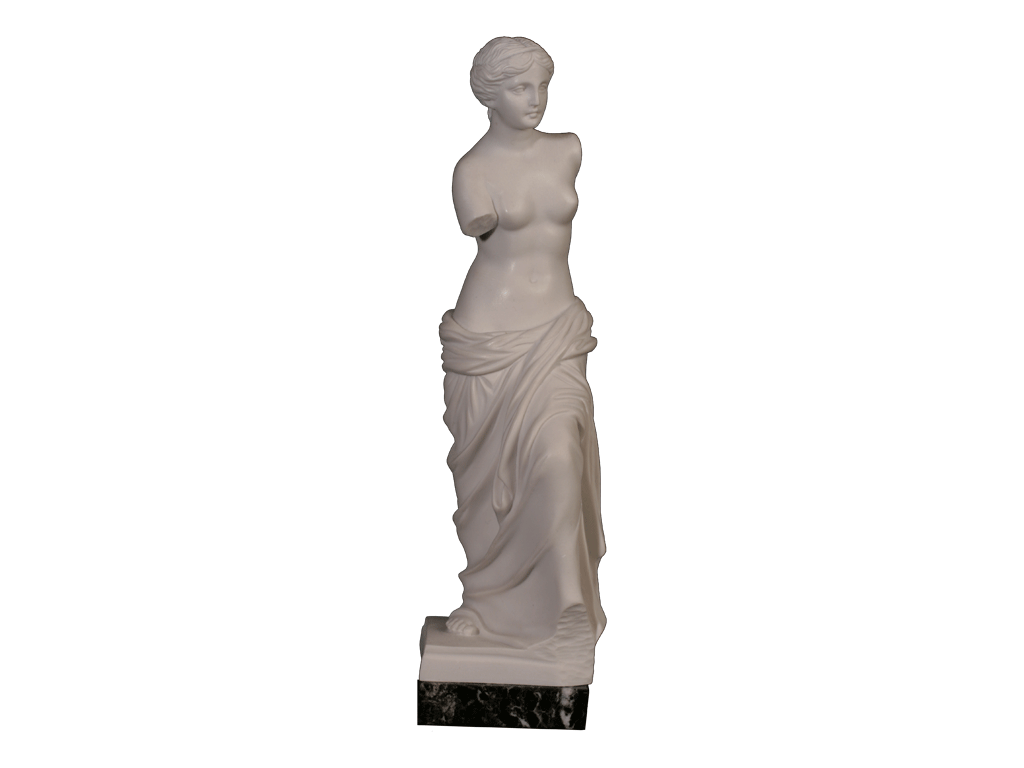 (от лат. сlassicus – образцовый)
Направление в искусстве 
XVII – начала XIX века.

Ориентировалось на образы и формы античного искусства.
В основе КЛАССИЦИЗМА – 
принцип РАЦИОНАЛИЗМА
КОНФЛИКТчувства и разума
чувство,
личный интерес
РАЗУМ,
ДОЛГ
В поступках героев преобладает разум, а проявление чувств осуждается.
ГЕРОЙ КЛАССИЦИЗМА
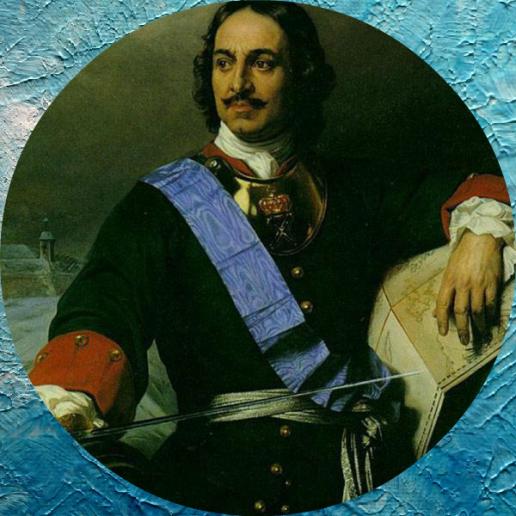 Строгая жанровая иерархияпо теории «трёх штилей» М.В.Ломоносова
СТИЛИ
Правило «трёх единств» в драматургии
единства
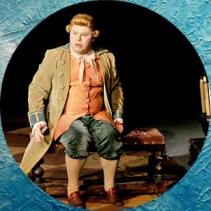 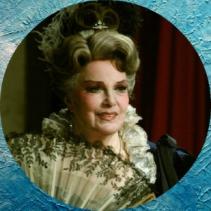 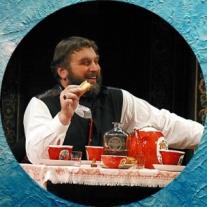 Герои строго закреплялись за определенным амплуа: герой-любовник, ловкая служанка. Персонажи во время действия не развиваются.
Видные литературные деятели эпохи классицизма
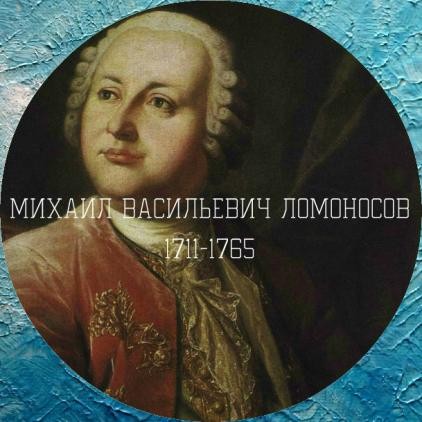 Божественным устам приличен,Монархиня, сей кроткий глас:О коль достойно возвеличенСей день и тот блаженный час…

(Ода «На день восшествия на Всероссийский престол ее Величества Государыни Императрицы Елизаветы Петровны, 1747 года». М.В.Жуковский)
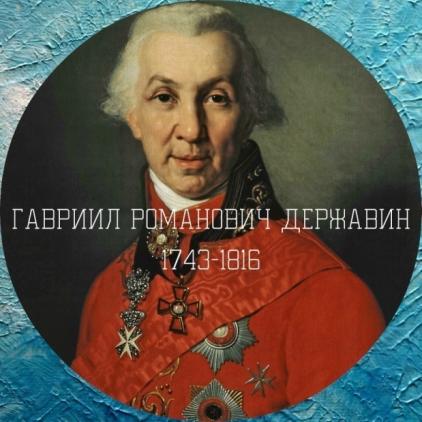 Подай, Фелица! наставленье:Как пышно и правдиво жить,Как укрощать страстей волненьеИ счастливым на свете быть?

(Ода «Фелица». Г.Р.Державин)
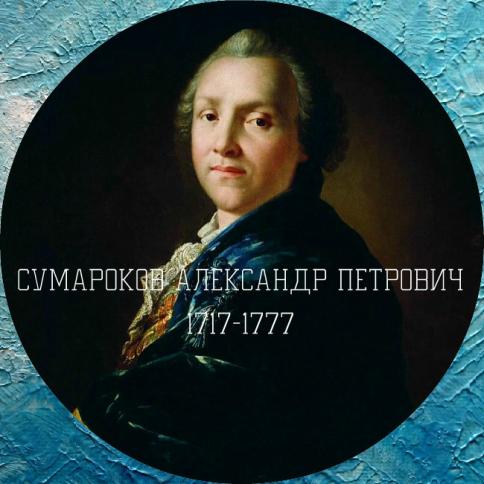 Смеялся воробей, Въ кохтяхъ орла онъ зайца видя: 
Бежать умей, Ты смерти ненавидя. А ястребъ ту насмешку прекратилъ. Насмешника подобно ухватилъ.
                 
 (Басня «Воробей». А.П.Сумароков)
Чижа захлопнула злодейка-западня:
‎Бедняжка в ней и рвался, и метался,
А Голубь молодой над ним же издевался.«Не стыдно ль», говорит: «средь бела дня‎Попался!‎Не провели бы так меня:‎За это я ручаюсь смело».Ан смотришь, тут же сам запутался в силок.‎И дело!

(Басня «Чиж и Голубь». И.А.Крылов)
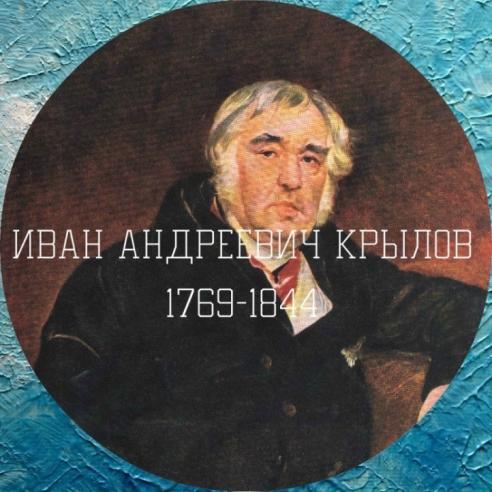 Не имей к мужу своему любви, которая на дружбу походила б. Имей к нему дружбу, которая на
 любовь бы походила. Это будет гораздо прочнее.

(Комедия «Недоросль». Д.И.Фонвизин)
Блажен писатель, если творением своим мог просветить хотя единого, блажен, если в едином хотя сердце посеял добродетель.

(«Путешествие из Петербурга в Москву». А.Н.Радищев)
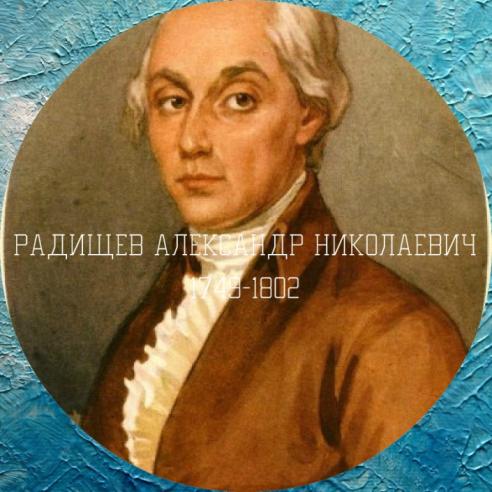 СЕНТИМЕНТАЛИЗМ
(от франц. sentiment – чувство)
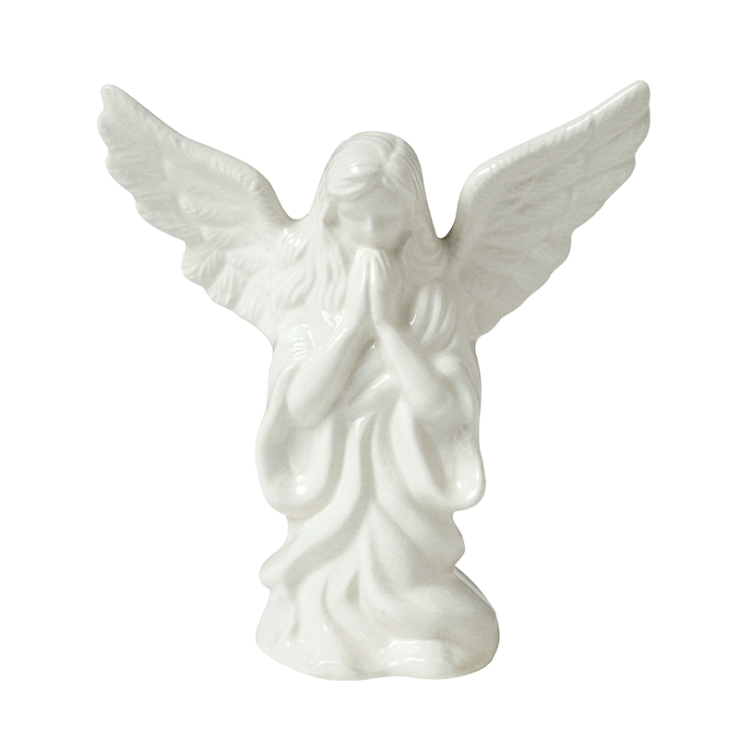 Литературное направление второй половины ХVIII века, утверждавшее превосходство ЧУВСТВ над разумом.
В основе сентиментализма - чувствительность
Герой сентиментализма
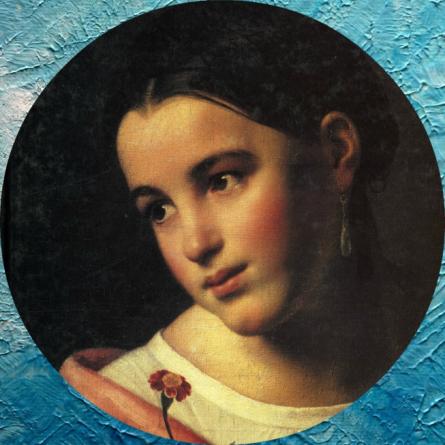 Н.М.Карамзин и его «язык истинной чувствительности» (язык сентиментализма)
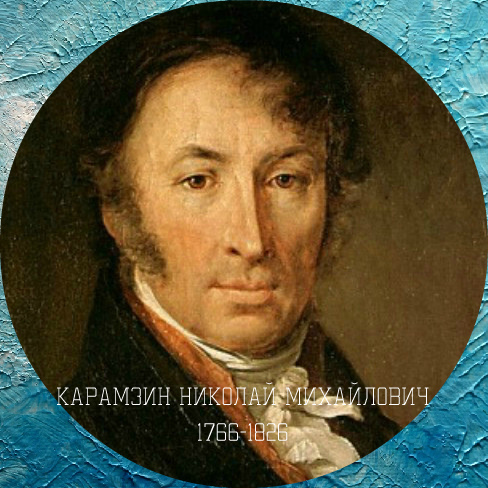 Н.М.Карамзин - историк, крупнейший литератор эпохи сентиментализма, реформатор русского языка. Выступал за синтез русских и европейских традиций в культуре. Автор произведений: «Письма русского путешественника», «Бедная Лиза», «Наталья, боярская дочь».
РОМАНТИЗМ
Литературное направление начала ХIХ века. Основывается на принципе романтического двоемирия, где герой противопоставлен окружающему миру.
Зародилось во Франции.
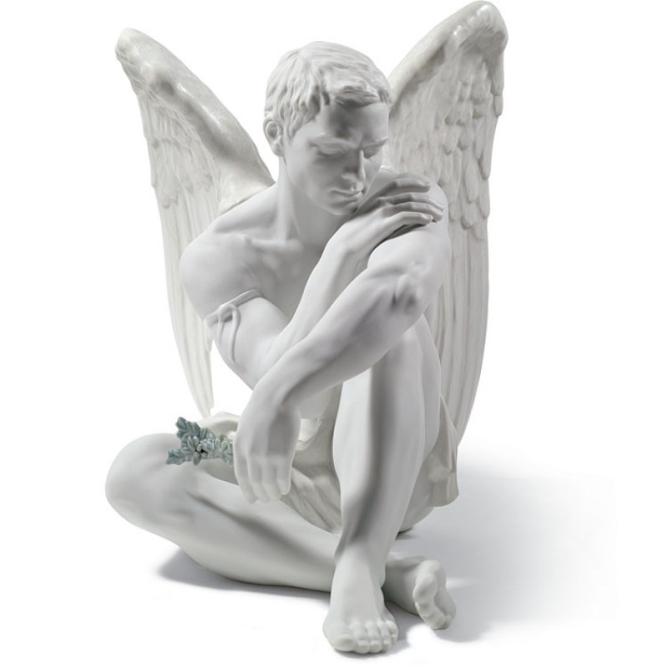 События (предвестники романтизма), повлиявшие на Европу
В отрезок около четверти века вместились события, изменившие мир, выдвинувшие на арену истории сильную личность в лице Наполеона (и низложившие её). Эти потрясения повлияли на восприятие человеком окружающего мира.
В основе романтизма - двоемирие
Герой романтизма
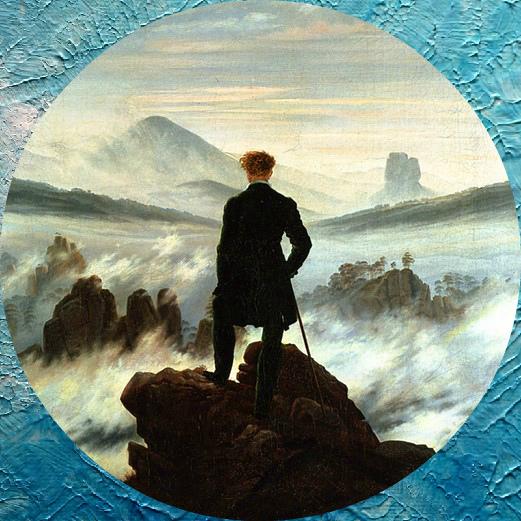 Видные литературные деятели эпохи романтизма
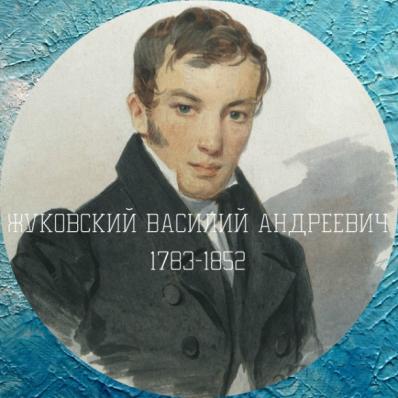 Жуковский В.А. – основоположник русского романтизма. Автор романтических баллад: «Светлана», «Людмила», «Кубок»; сказок: «Спящая царевна», «Сказка о царе Берендее…»; поэм и стихотворений.
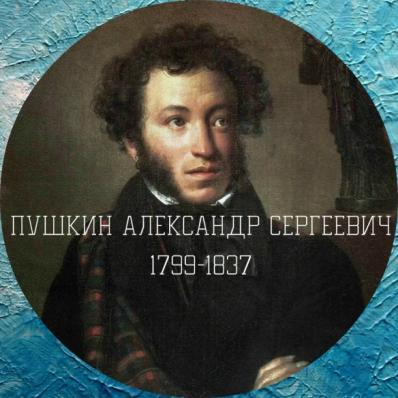 Ранние произведения А.С.Пушкина написаны под влиянием романтизма: поэмы «Руслан и Людмила», «Кавказский пленник», «Бахчисарайский фонтан», «Цыганы», стихотворение «Пророк» и др.
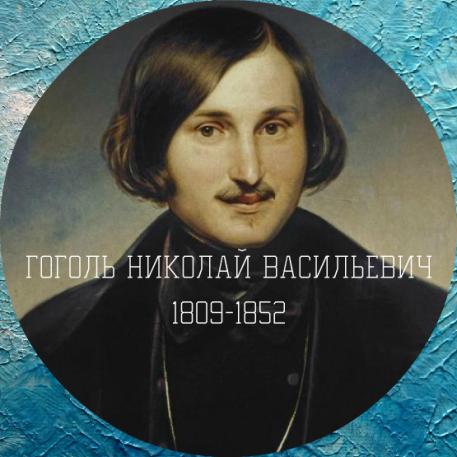 К романтизму относят ранние произведения Н.В.Гоголя, в том числе и рассказы из сборника «Вечера на хуторе близ Диканьки», в которых ярко представлено «двоемирие» (мир реальный и мир фантастический). Хотя уже в ранних произведениях автора романтизм сочетается с реализмом.
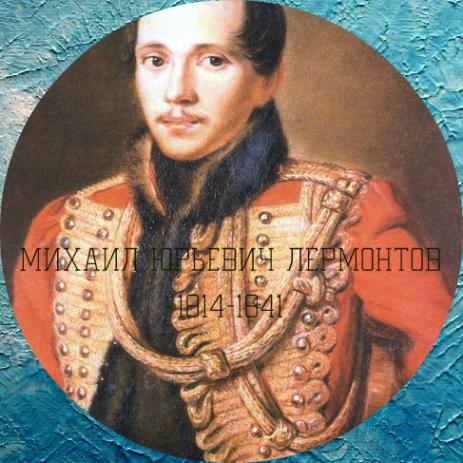 Поэзия М.Ю.Лермонтова – яркий пример литературы романтизма (поэма «Мцыри», стихотворение «Выхожу один я на дорогу», «Ангел» и др.)
РЕАЛИЗМ
от позднелатинского reālis «действительный»
Литературное направление, зародившееся в 20-х годах ХIХ века, ставящее своей целью правдивое изображение действительности.
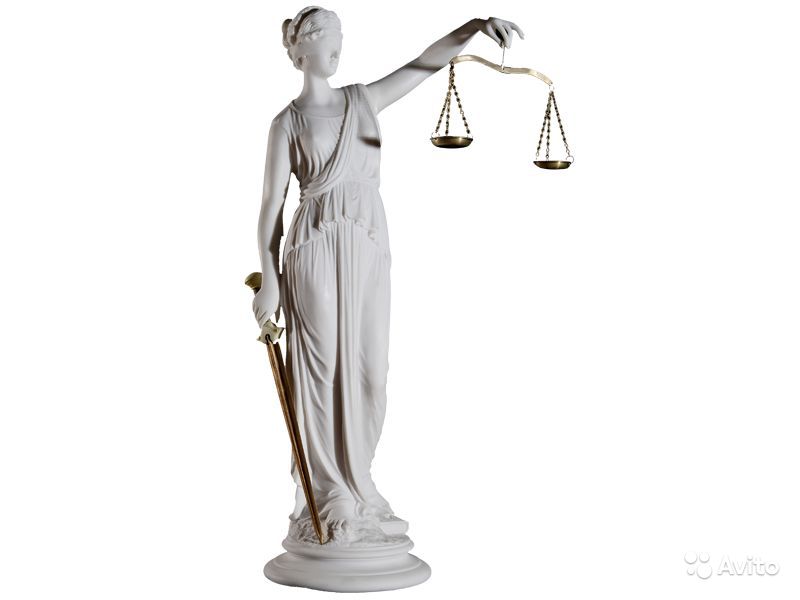 Основа реализма - правдивость
Герой реализма
Герой реализма
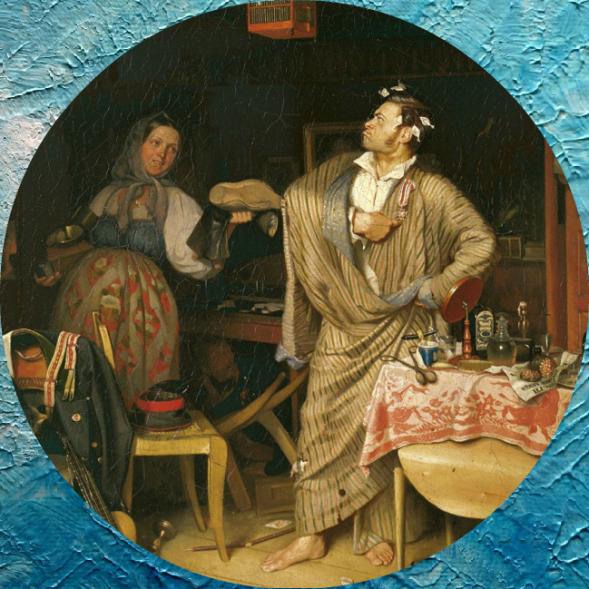 Видные литературные деятели реализма
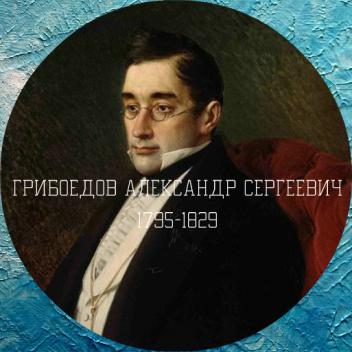 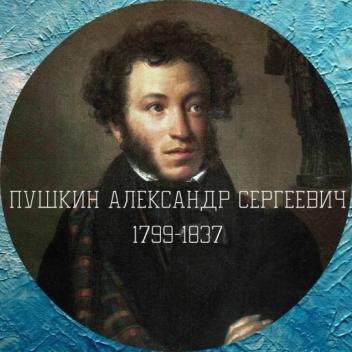 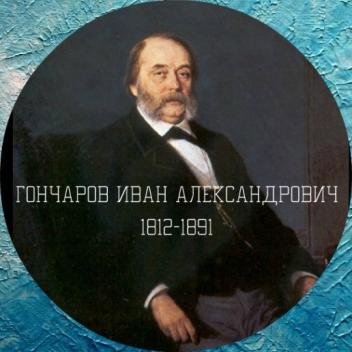 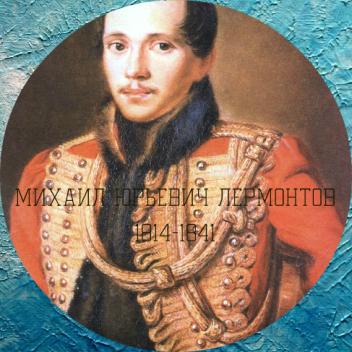 Комедия «Горе от ума»
Роман в стихах «Евгений Онегин», повесть «Капитанская дочка» и др.
«Обыкновенная история», «Обломов», «Обрыв» и др.
Роман «Герой нашего времени»
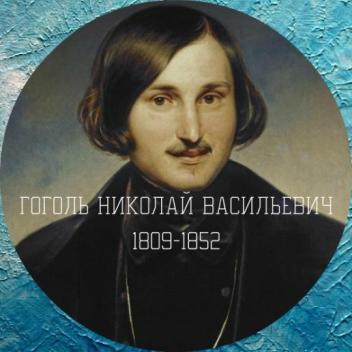 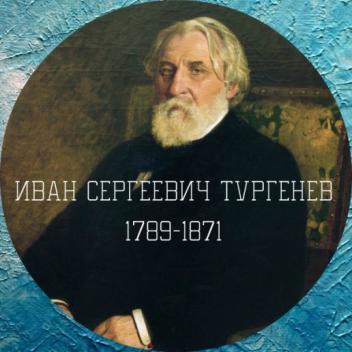 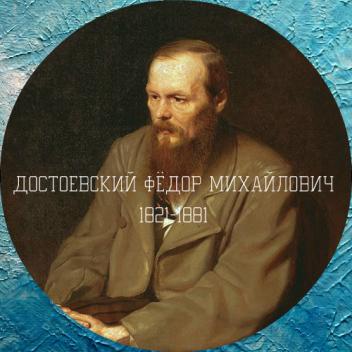 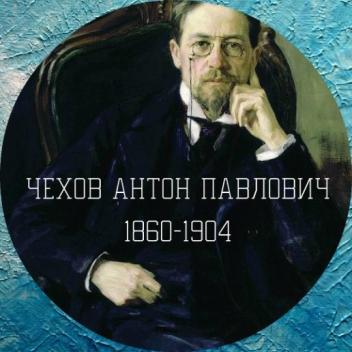 «Петербургские повести», «Ревизор», «Мёртвые души»
Сборник рассказов «Записки охотника»
«Бедные люди», «Игрок», «Идиот», «Преступление и наказание»
Рассказы («Ионыч», «Крыжовник» и др.), пьесы  («Вишнёвый сад», «Чайка» и др.)